GazdaságpolitikaI. ea.
Bevezetés
A tárgy tartalma
VÍGH LÁSZLÓ
Elérhetőség: vigh@kgt.bme.hu
Honlap: http://vighlaszlo.com/
Tanszéki honlap: http://kgt.bme.hu/
BME Q ép. II. em. A217. sz.
Fogadóórák: szerda 14-15:30, péntek 10-11:30
Változhat! → Az aktuális a honlapon
Miről lesz szó?
Az államok gazdaságpolitikája történelmi távlatban: gazdaságpolitikai korszakok és ideológiák, az állam változó gazdasági szerepe
A gazdaságpolitika főbb összetevői a modern gazdaságokban, a modern állam gazdasági funkciói eszközei és intézményei
A magyar gazdaságpolitikák a rendszerváltás után és annak előzményei
Irodalom
Muraközy László: Államok kora - az európai modell, Akadémiai kiadó 2012
Http://real-d.mtak.hu/554/
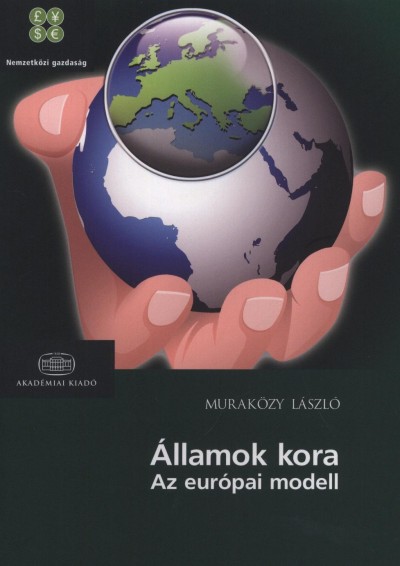 Miről lesz szó?
A nemzetközi feltételrendszer változása: szabad kereskedelem és protekcionizmus
Gazdasági felzárkózás: sikeres és sikertelen gazdaságpolitikák (ország-tanulmányok)
Válságok és válságkezelés: ortodox és heterodox gazdaságpolitikák
Bevezetés
Gazdaságelmélet és gazdaságpolitika
Melyik a meghatározó?
Állam és piac viszonya: szükséges-e az állam beavatkozása? Milyen módon?
Változó történelmi válaszok
Wagner-törvény: a gazdasági fejlődés és a közkiadások nagysága közti összefüggés pozitív. 		Tények?
A gazdaságpolitika mozgástere
Az állam térnyerése számokban
(redisztribúciós hányad, GDP %)
50
40
30
20
10
1870 körül
1920
1960
1983
1985
1987
1989
1991
1993
1995
1997
1999
2001
2003
2005
2007
2009
2011
2013
Forrás: Bojtor, A. (2013): Fordulat az állami szerepvállalásban? In: Veress J. (szerk.): Gazdaságpolitikák világválság idején
Az államháztartás kiadásai a GDP százalékában
(Forrás: Tanzi V. (2005): The Economic Role of the State in the 21st Century. Cato Journal)
Korai gazdaságpolitikák
Már az ókorban és középkorban
Adók, vámok
Kereskedelem, verseny szabályozása
Állami monopóliumok, pénzkibocsátás stb.
Merkantilizmus (17. század)
Az első átfogó közgazdasági irányzat (Jean-Baptiste Colbert)
Protekcionista kereskedelempolitika, aktív gazdaságfejlesztés, „iparpolitika”
9
Modern állam
Előzmény a Fiziokratizmus: Laissez fair, laissez passer
Klasszikus gazdaságtan: A. Smith, D. Ricardo
Smith: Az államnak nem kell beavatkozni a dolgok természetes menetébe
Ricardo: A szabadkereskedelem előnyei (komparatív előnyök)
„Azzal tehát, hogy minden egyén tőle telhetően igyekszik tőkéjét a hazai tevékenység fenntartására használni, és ezt a tevékenységet úgy irányítani, hogy termelése a lehető legnagyobb értékű legyen, szükségszerűen azon dolgozik, hogy a társadalom évi jövedelme a lehető legnagyobb legyen, bár általában nem a közösség érdekét akarja előmozdítani és nem is tudja, mennyire mozdítja azt elő… Ebben is, mint sok más esetben, láthatatlan kéz vezeti őt egy cél felé, melyet ő nem is keresett. A társadalomnak pedig nem is éppen baj, hogy ő ezt a célt nem ismeri. Azzal, hogy ő saját érdekét követi, gyakran a társadalomét eredményesebben mozdítja elő, mint ha annak előmozdítása lett volna valóságos célja. Soha sem láttam még, hogy sok jót okoztak volna azok, akik úgy mutatták, hogy a közösség javáért ügyködnek.” (Smith)
„kevés dolog szükséges ahhoz, hogy egy állam a jólét legmagasabb fokára jusson a legmélyebb barbárságból, csupán béke, könnyű adók és elfogadható igazságszolgáltatás; minden egyebet magával hoz a dolgok természetes menete” vagy „Minden kormányzat, amely megzavarja … a természetes menetet, vagy amely megpróbálja feltartóztatni a társadalom haladását egy bizonyos ponton, természetellenes és önmaga érdekében kényszerűen elnyomó és tirannikus.” (Smith)
„Korlátlan szabadkereskedelmi rendszerben minden egyes ország természetesen azokba a vállalkozási ágakba fekteti be a tőkéjét és munkáját, amelyek az ő szempontjából a legelőnyösebbek. Az önérdek követése az egyes országok részéről csodálatra méltó módon kapcsolódik össze az egész világ egyetemes érdekével. Fokozza a szorgalmat, jutalmazza a kezdeményezést, a legcélravezetőbben él természet adta erőforrásokkal, s ezáltal a leghatásosabban és leggazdaságosabban osztja meg a munkát, növeli tehát a termelést, ezzel általános jólétet áraszt és a közös érdekek és kapcsolatok kötelékével fűzi egybe a nemzetek egyetemes társadalmát az egész művelt világon:” (Ricardo)
Neoklasszikus korszak
Az árak szabad játéka biztosítja az egyensúlyt a piacokon 		általános egyensúly
Say-törvény, Walras-törvény
Nem lehet általános túltermelés, az állam beavatkozás nem szükséges
Mennyiségi pénzelmélet: a pénz semleges
 Nem is lehetséges a beavatkozás
Neoklasszikus korszak
Kivétel piaci kudarcok!
Az 1920-as években már felismerik ezek jelentőségét
A. C. Pigou: The Economics of Welfare (1920)
Az igazi áttörés Keynes (Általános elmélet – 1936) – ez már nem a piaci kudarcokra alapoz
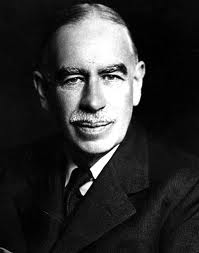 A hatékony kereslet elmélete
A makroökonómia létrehozója
Állami keresletösztönzés
John Maynard Keynes
1883-1946
„Jóllehet magát az elméletet az ortodox közgazdászok a legutóbbi
időkig nem vonták kétségbe, a tudományos előrelátás céljaira való
kétségtelen alkalmatlansága idővel jelentősen csökkentette követőinek presztízsét. A Malthus utáni hivatásos közgazdászok ugyan nem sokat törődtek azzal, hogy hiányzik az összhang elméletük eredményei és a megfigyelt tények között; de az egyezés hiánya nem kerülte el az egyszerű emberek figyelmét, s ezek mindinkább megvonták a közgazdászoktól azt a megbecsülést, amelyben más tudományágakat részesítettek; olyan tudományágakat, amelyeknek az elméletei a gyakorlatban megfigyelt tényekre alkalmazva megállták helyüket.
A hagyományos gazdasági elmélet sokat dicsőített optimizmusa
miatt a közgazdászokat olyan Candide-oknak kezdték tekinteni, akik
kertjük művelése kedvéért hátat fordítva a világnak, azt tanítják, hogy
minden a lehető legjobban menne a lehetséges világok eme
legjobbikában, ha mindent szabadjára engednének.” (Keynes)
A nagy válság kezelése
A kor fő kihívásai: depresszió, munkanélküliség (1930-as évek)
Feladat: az államnak be kell avatkoznia a keresleti oldalon
Állami beruházások, közmunka;
Jövedelemtranszferek ( társadalombiztosítás, jóléti állam)
Pénzügyi rendszer szigorú szabályozása
Anti-ciklikus gazdaságpolitika és aktív fiskális politika
Aktív keresletszabályozás; szükség esetén deficitfinanszírozás
Főbb képviselői: F.D. Roosevelt (New Deal, 1933), J.F. Kennedy
+ a hitleri hadigazdaság (Hljamar Shacht)
A keynesiánus korszak a II. vh. után
Az állam bővülő szerepköre, jóléti államok
Állami tulajdon növekedése
Teljes foglalkoztatás biztosítása (az alkotmányokban szerepel)
A fiskális politika elsődlegessége
A nemzetközi feltételrendszer is keynesi ihletésű (BW): fixárfolyamok, a tőkemozgások korlátozása
A neoliberális fordulat
Vezéralak: Milton Friedman
(1912-2006)
Monetáris ellenforradalom
= 
Vissza klasszikus nézetekhez!
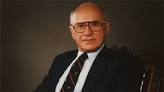 A piaci automatizmusok hosszú távon biztosítják az egyensúlyt
A zavarokat az állami beavatkozás okozza
A fiskális politika hatástalansága
A monetáris politika előtérbe kerülése – de az is korlátozott: M szabályozása az infláció miatt
Neokonzervatív/neoliberális  gazdaságpolitika
A kor fő kihívásai: olajválság, stagfláció (1970-es évek)
Az igazi áttörés a 80-as évek
Gazdaságpolitika feladata a stabil gazdasági környezet biztosítása
Alacsony infláció
Stabil költségvetési helyzet
Dereguláció, privatizáció, liberalizáció
További elméleti háttér: kínálati közgazdaságtan (Arthur Laffer)
Adócsökkentések
Kormányzati kiadások leépítése
Főbb képviselői: Margaret Thatcher, Ronald Reagan
21
A neoliberális fordulat
Szabadpiaci nézetek reneszánsza
”washingtoni konszenzus” (IMF/Világbank szerepe)
globalizáció felpörög
Az újklasszikus iskola előretörése (Lucas Sargent, Wallace, Barro)
Kínálati gazdaságtan (Laffer)
Később az újkonszenzus
A 2008-as válság mint fordulópont
A mainstream közgazdaságtan meginog
Előtte: great moderation („nagy mérsékletesség”- 2002-2007)
Unortodox gazdaságpolitikák
Mennyiségi lazítás, költségvetési expanzió
Vissza Keyneshez, vagy elmélet nélkül?
Milyen a jó gazdaságpolitika?
Mindig más, korfüggő?
DE!
Vannak sikeres és sikertelen politikák egy adott korszakban
Eltérő fejlettségű országok (felzárkózás)
Kis és nagy gazdaságok